Figure 1. (Top) Spatial distribution of auditory-evoked fields of patient 2 (left panel) and control subject 2 (right ...
Cereb Cortex, Volume 17, Issue 11, November 2007, Pages 2516–2525, https://doi.org/10.1093/cercor/bhl157
The content of this slide may be subject to copyright: please see the slide notes for details.
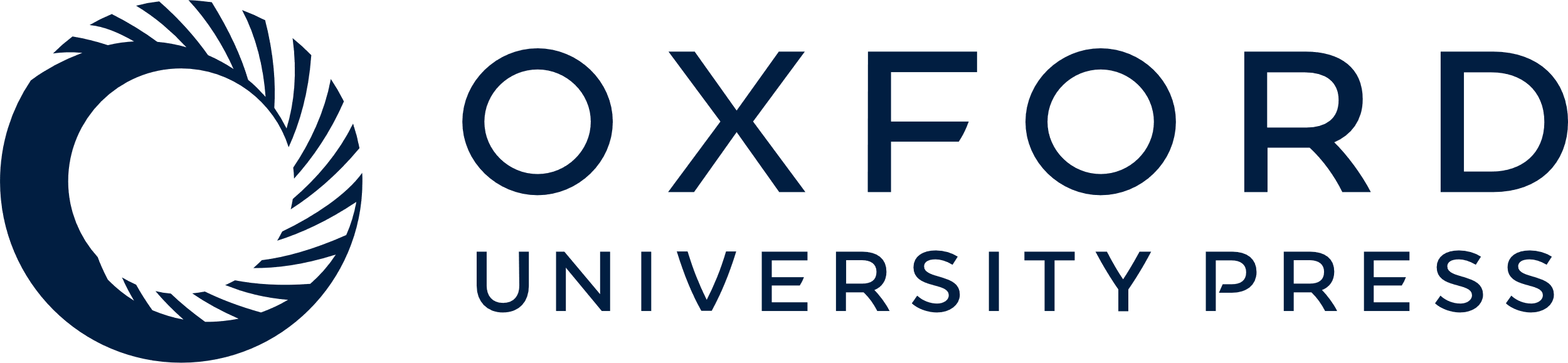 [Speaker Notes: Figure 1. (Top) Spatial distribution of auditory-evoked fields of patient 2 (left panel) and control subject 2 (right panel) to standard (1000 Hz, 100 ms) and deviant tone stimuli (1000 Hz, 50 ms). The signals from the MEG channels are projected onto a plane; the head is viewed from the top and the nose pointed upwards. Each response pair illustrates signals recorded by the 2 orthogonal gradiometers of a signal sensor unit. The MMNm was obtained by subtracting the standard-elicited waveform from the deviants-elicited waveform. (Bottom) The ECD location (circled dots) of the MMNm in each hemisphere was superimposed on the surface rendition of the brain MR images. L, left; R, right; LH, left hemisphere; RH, right hemisphere.


Unless provided in the caption above, the following copyright applies to the content of this slide: © The Author 2007. Published by Oxford University Press. All rights reserved. For permissions, please e-mail: journals.permissions@oxfordjournals.org]